Getting Started
Stratus to Matrix Onboarding
[Speaker Notes: Welcome to your new OneKey MLS experience! As you get started we want to make sure you are prepped and ready to hit the ground running the day you cutover fully to using your new central dashboard provided by Clareity, Matrix, Realist, OneHome and an enhanced MLS-Touch. With that in mind, we’ve divided your onboarding into 3 phases, with clear actions and information for each step of your progression:]
Corporate.OneKeyMLS.com/Stratus-to-Matrix
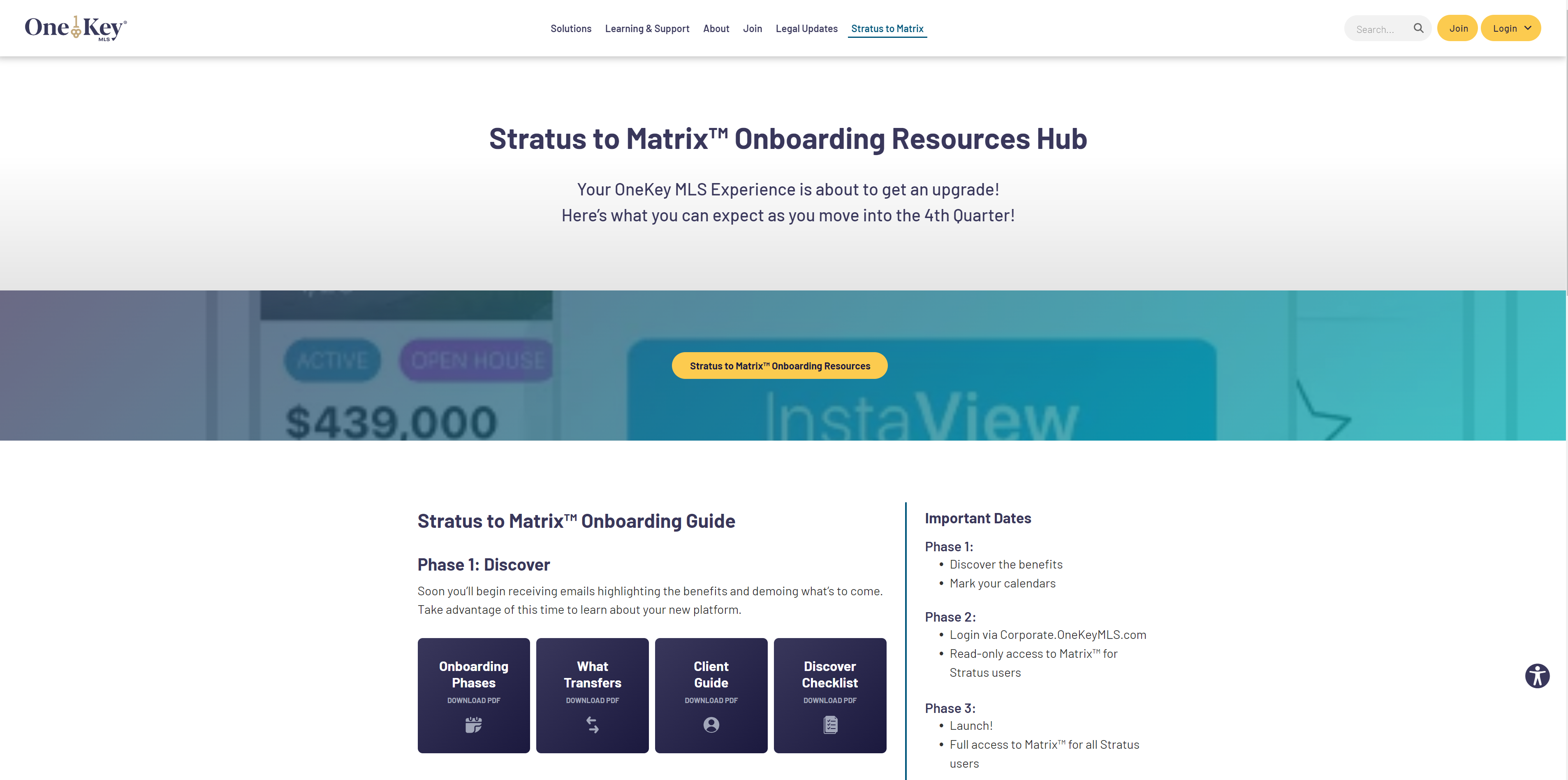 Prepare
Nov 18-Dec 2
3 Phases
to make way for a new way!
Launch
Dec 3
Discover
Now
Phase 1 Checklist
Discover
Now
Confirm your contact info is correct with your association
Do a little housekeeping

Backup your records

Mark your calendar: Nov 18 - Dec 2, Dec 2 - 3

Keep an eye on your email

Prep your clients

Bookmark the resource page:
Corporate.OneKeyMLS.com/Stratus-to-Matrix
Phase 2 Checklist
Prepare
Nov 18 – Dec 2
Set up multi-factor authentication and log in
Set up your branding & preferences
View your listings
Compare your contacts, add yourself as a contact
Search for listings
Create an auto email with yourself as the recipient. Explore OneHome.
Convert your Saved Searches into Auto Email
Take advantage of learning & development
Brokers: Check your roster

Brokers: Check your office logo and contact information
Phase 3 Checklist
Launch
Dec 3
Update Saved Searches to Auto Email (if not done so already)

Finish any unfinished checklists

Create an incomplete listing.

Uninstall Collab and install MLS-Touch

Take advantage of advanced learning & development (Advanced searching, CMAs, Realist public records, etc).

Bookmark Support.OneKeyMLS.com
Agenda
Main Menu
MFA & Login
Tour
Market Insights
Branding
Dashboard
Multi-Factor Authentication (MFA)
Multi-Factor Authentication
Corporate.OneKeyMLS.com
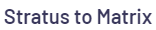 Clareity Tour
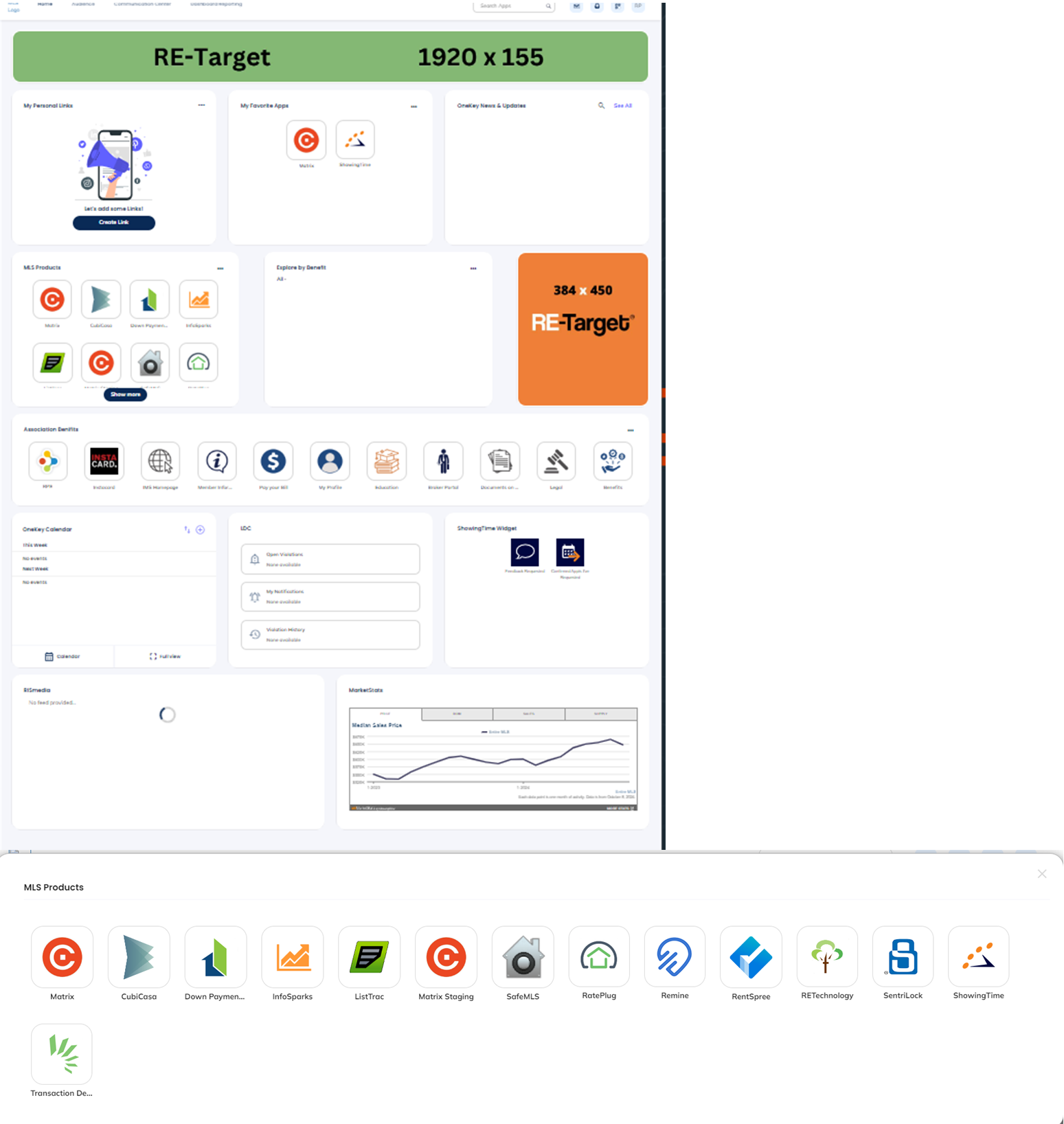 Three Versions:
LIBOR
HGAR
Staff
User Customizable Widgets:
My Personal Links
My Favorite Apps
Admin Customizable Widgets
OneKey News &Updates
OneKey Calendar
Matrix Main Menu
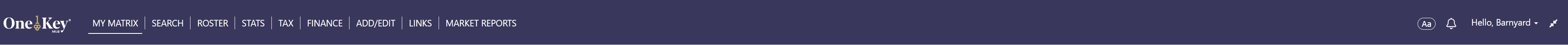 Matrix Main Menu
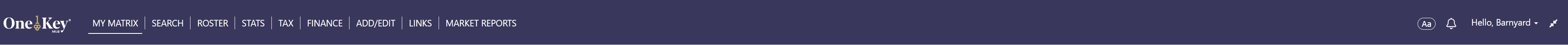 Matrix Main Menu
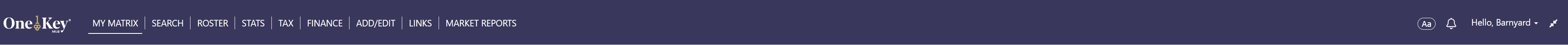 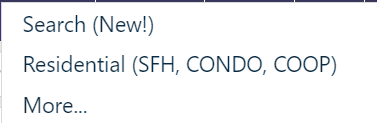 Matrix Main Menu
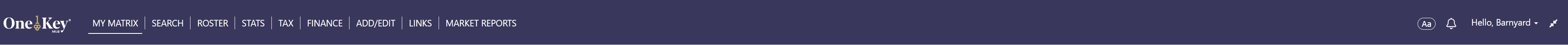 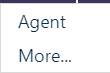 Matrix Main Menu
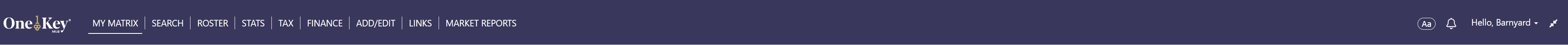 Matrix Main Menu
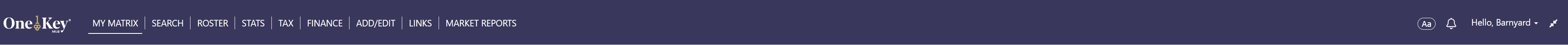 Matrix Main Menu
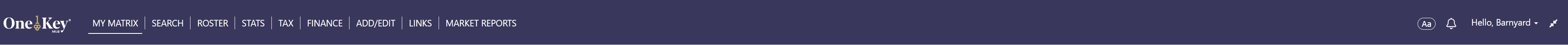 Matrix Main Menu
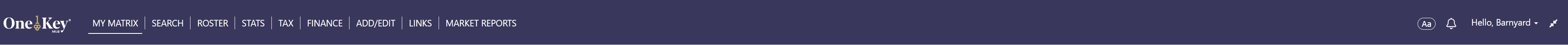 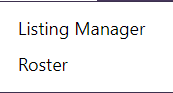 Matrix Main Menu
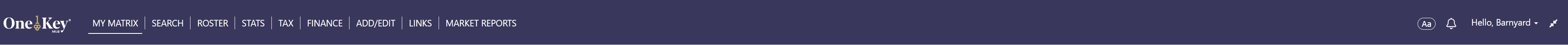 Matrix Main Menu (Agent)
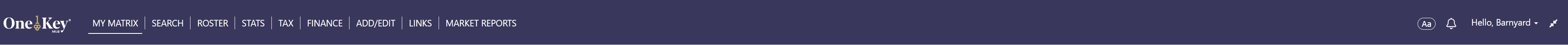 Matrix Main Menu (Broker)
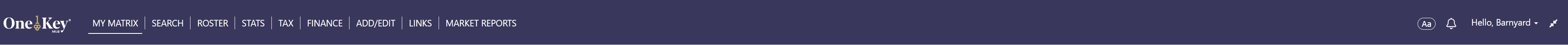 Branding
Agent Photo, Office Logo, and Account Information transfer automatically.
Branding
Agent Photo, Office Logo, and Account Information transfer automatically.
Branding
Matrix Dashboard
Matrix Dashboard
Market Insights: Market Watch
Market Insights: Hot Sheets
Support.OneKeyMLS.com
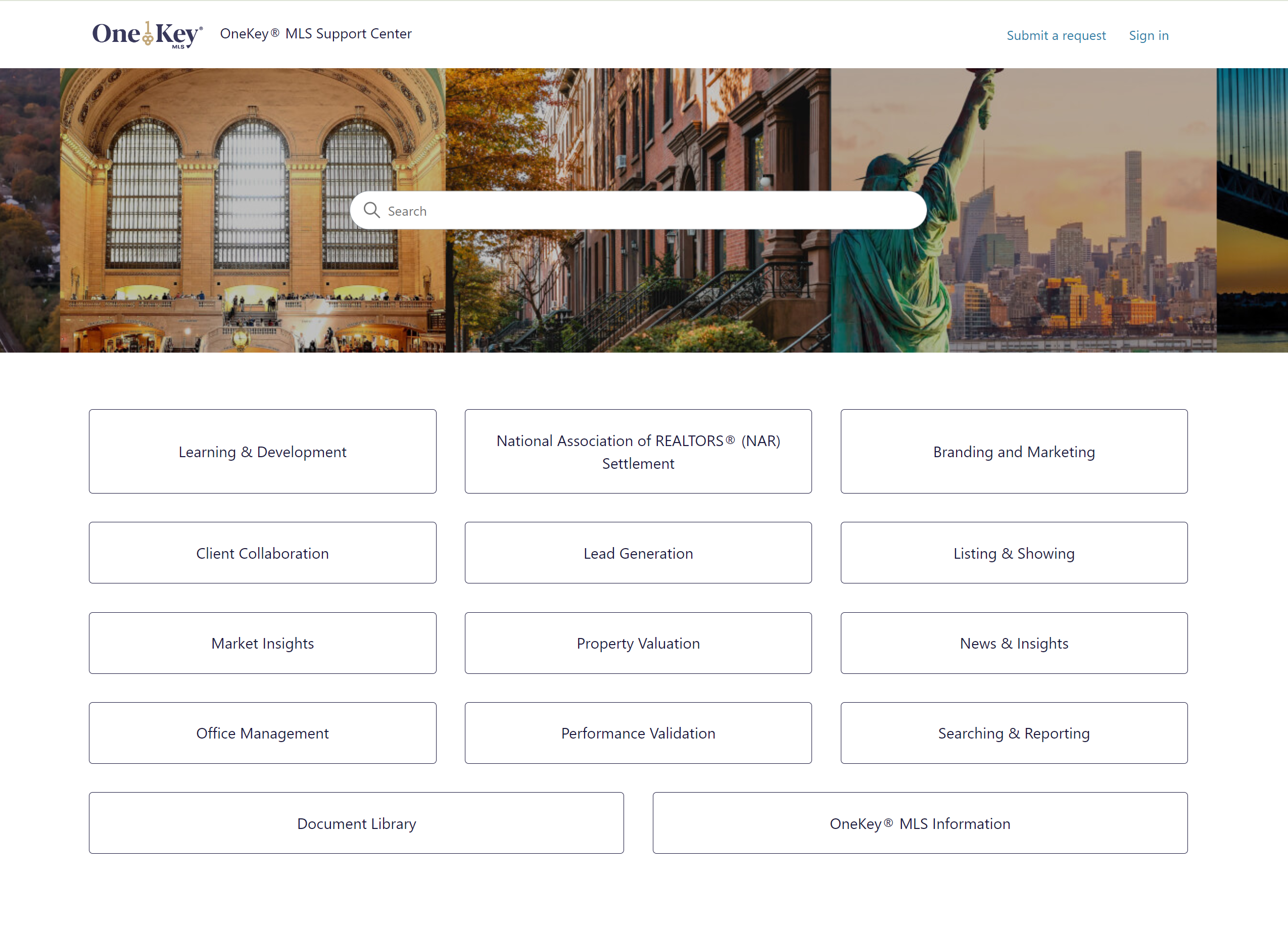 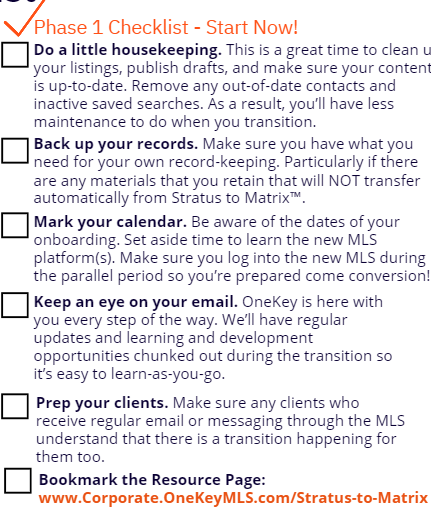 Til Next Time
Prepare
Nov 5-18
Questions?